Vežba 8
Dezinfekcija vode hlorom
Stefan Međak  337/06
Sadržaj
Uvod
Dezinfekcija vode
Metode dezinfekcije vode
Šta je hlor?
Hlorisanje vode
Hlorni preparati
Mehanizam – suština hlorisanja
Tipovi hlorisanja
Rezime
1. Uvod
Prema proceni Svetske Zdravstvene Organizacije 80 % infektivnih bolesti kao što su kolera, meningitis, dizenterija itd, prenose se vodom.
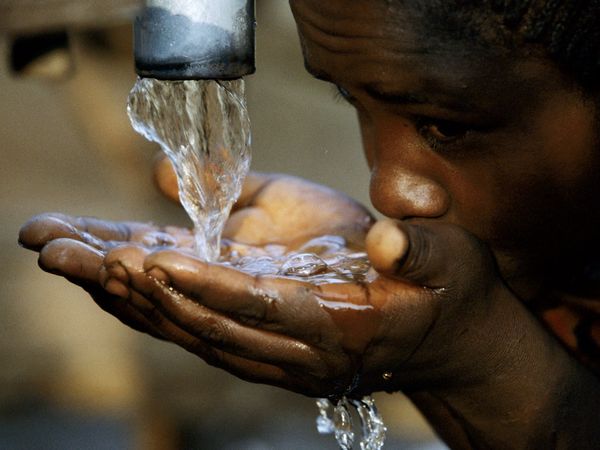 1,1 milijarda ljudi bez čiste vode.
Pijaću vodu čini tek 0.7 % od ukupne  svetske količine.
Srbija je na 47. mestu od 180 
država rangiranih po količini 
vodnih resursa u svetu.
Mikroorganizmi koji su najčešće prisutni u otpadnoj vodi, a kod čoveka izazivaju oboljenja su bakterije (Salmonella, E. Coli, B. Pyocyaneus, Staphylococca, Shigella), virusi i paraziti.
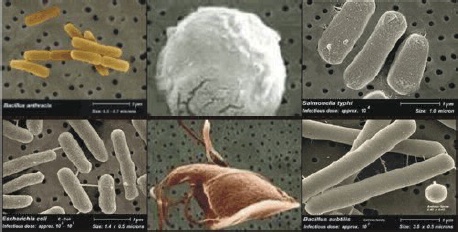 1)  Bacillus Anthrax ,      2) Cryptosporidium  Oocysts,   3)  Salmonella Typhi
4)  Escherichia coli         5) Giardia Lamblia                     6) Bacillus Subtilis
2. Dezinfekcija vode
Kvalitet vode za piće u Srbiji propisan je Pravilnikom o ispravnosti vode za piće (Sl.gl. SRJ br. 42/98).
Osnovni cilj prečišćavanja prirodnih voda (dezinfekcije) je zaštita korisnika od patogenih mikroorgnizama.
Dezinfekcija ≠ sterilizacija.
Sedimentacija, flokulacija i filtracija vode.
Dezinfekcija kao preventivna mera.
Metode dezinfekcije vode
Kuvanjem (termička dezinfekcija)
Zračenjem (UV, γ ili X-zračenje)
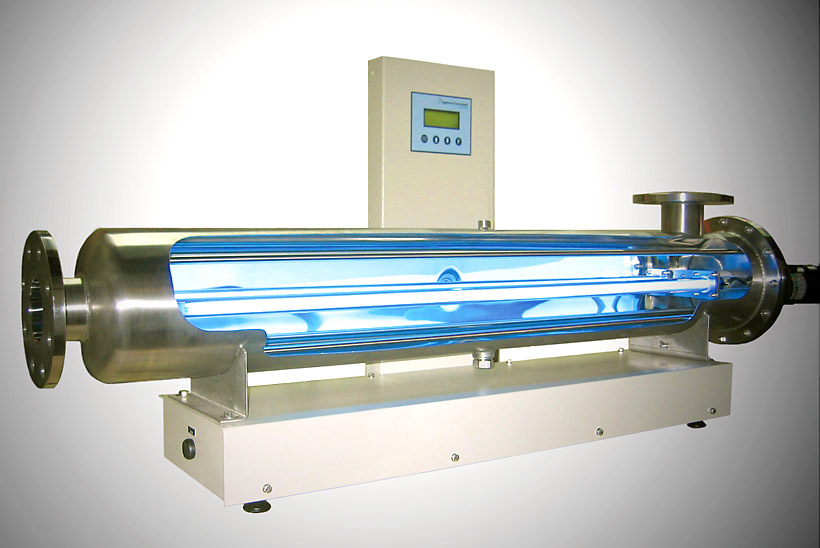 Primenom ultrazvuka
Primenom hemijskih agenasa (kreč, elektrolitičko srebro, ozon, jod, persićetna kiselina i hlorisanje)
Za dezinfekciju vodovodske vode najčešće se koristi elementarni hlor i njegova jedinjenja, kao što su hloramini, hipohloraste kiseline, alkalne soli i hlor-dioksid.
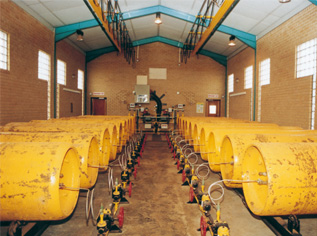 Prednosti hlora kao dezinficijensa:
 produženo delovanje
 laka nabavka i transport hlora
 cena
 mogućnost skladištenja na duži period
 lako rukovanje, doziranje i merenje koncentracije.
3. Šta je hlor?
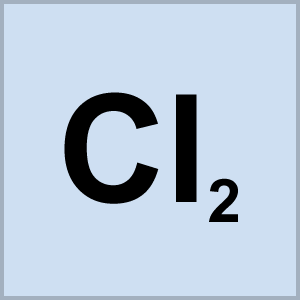 Hlor je žuto zelen gas oko 2,5 puta teži od vazduha, neprijatnog, zagušljivog mirisa, veoma otrovan!
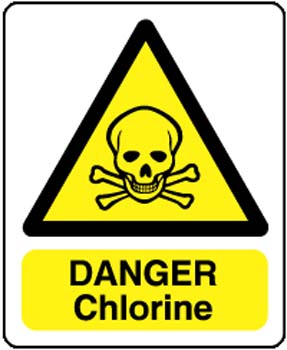 Koristi se za dezinfekciju vode i izbeljivanje papira i tkanina.
Korišćen je kao bojni otrov za vreme I svetskog rata.
Cl- joni hlora čine 1,9 % mase svih okeana (u Mrtvom Moru oko 21 %)
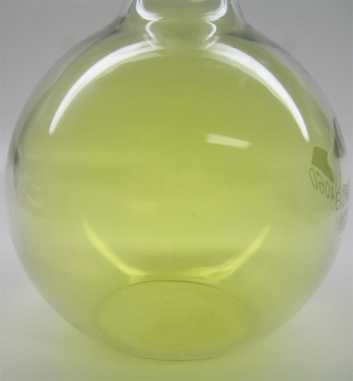 Dobro se rastvara u vodi - Na 20 ˚C , 1 litar vode može da rastvori 7160 mg hlora
Dobar baktericid i virucid.
4. Hlorisanje vode
Najjednostavniji i najrasprostranjeniji postupak dezinfekcije vode.
Hlor destruktivno deluje na ćelije svih organizama.
Hlorisanjem se uklanja veliki broj supstanci koje su prisutne u prirodnim i otpadnim vodama.
Brzo baktericidno dejstvo.
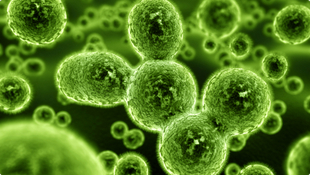 Hlorni preparati
Ukupna doza hlora
≤ 3 mg/l
Vezani hlor

NH2Cl
NHCl2
NCl3 
...
Slobodni hlor (rezidual)

HOCl
OCl- 
Cl2
≤ 0,5 mg/l
oksidacija raznih materija
izvođenje dezinfekcije
Hlorni preparati
Danas se koristi hlor-gas i obilje hlornih preparata neorganskog i organskog karaktera, različitih naziva i različite aktivnosti. Efikasnost ovih preparata zavisi od njihovog sadržaja aktivnog hlora.
Vrste hlornog preparata različitih baktericidnosti:
ClO2
Cl2
HOCl
OCl-
hlorni kreč
NHCl2
NH2Cl
>
>
>
>
>
>
Dehlorisanje: aktivni ugalj, sumpordioksid, natrijumsulfat, aeracija.
Mehanizam – suština hlorisanja
Hlorisanje predstavljaja oksido-redukcione reakcije do kojih dolazi pri delovanju hlora ili njegovih derivata na organske materije ćelija mikroorganizama.
Cl2 + H2O  =  HOCl + H+ + Cl-
HOCl   =  H+ + OCl-
Za pH=5-10 postoji smeša HOCl i OCl-, a kod pH>10 hlor je vezan u obliku hipohlorita.
Hipohlorasta kiselina stupa u reakciju sa enzimima bakterija čime narušava razmenu materija u ćeliji i izaziva smrt ćelija.
Količina hlora za doziranje zavisi od prisustva materija koje se mogu oksidovati u vodi.
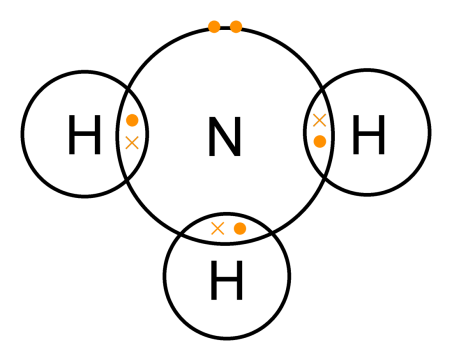 Tipovi hlorisanja
Hlorisanje preko prevojne tačke.
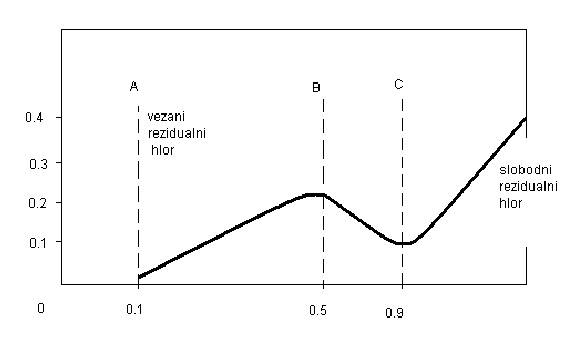 Amonijak je prisutan u nekim otpadnim, a u manjim koncentracijama se može naći i u nekim prirodnim vodama..
NH2Cl + NHCl2  = N2+ 3HCl
4NH2Cl + 3Cl2+ H2O  =  N2+ H2O + 10HCl
Tipovi hlorisanja
Hlorisanje uz dobijanje slobodnog hlora
Vode sa malom potrebom za hlorom.
Vode koje sadrže velike količine kontaminata.
Održavanjem slobodnog hlora u postrojenju za pripremu vode za piće minimiziran je razvoj mikroorganizama.
Hlorisanje uz dobijanje vezanog, rezidualnog, hlora
Vezani hlor u obliku hloramina u reakciji sa amonijakom je manje reaktivan od slobodnog hlora i zato je duže vremena sposoban za dezinfekciju.
Vode sa već sadržanim hlorom
Vode sa malo (ili bez) amonijaka
Vode sa dovoljno amonijaka
Rezime
Uspeh hlorisanja zavisi od:
vrste hlornog preparata,
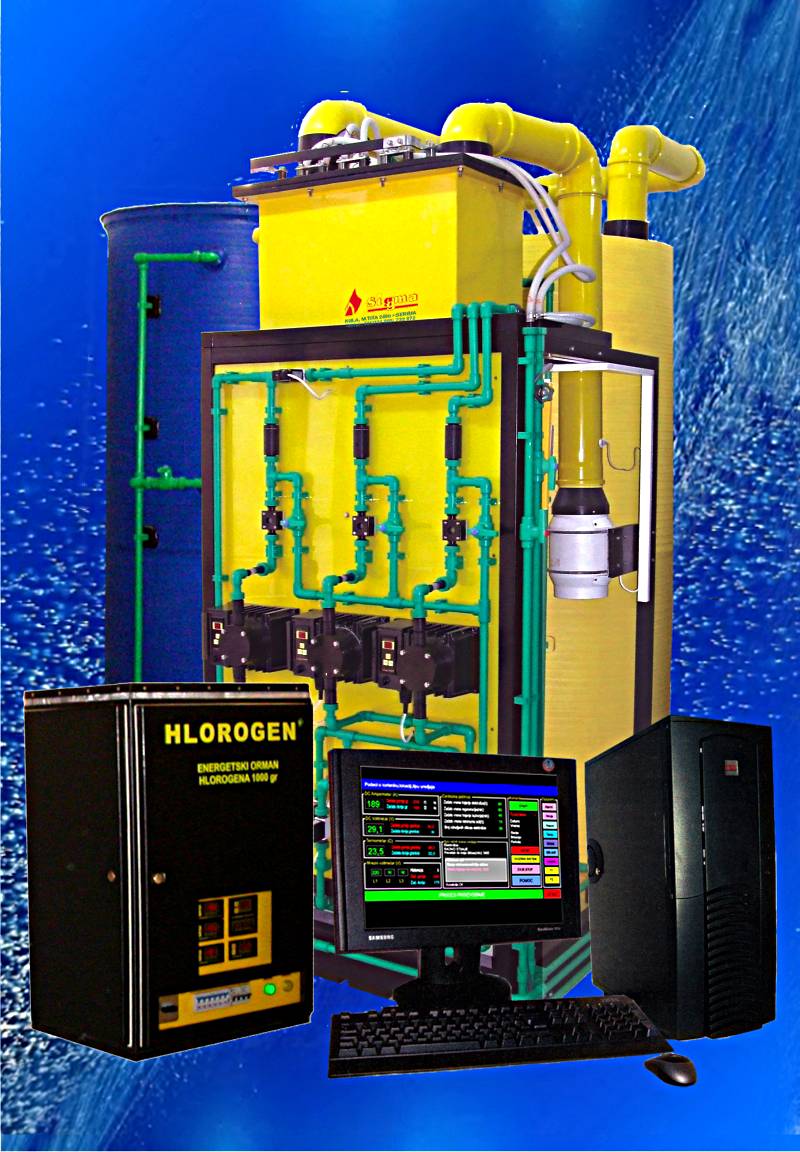 biološke osobenosti mikroorganizama,
homogenizacije i kontakta hlornog preparata sa vodom,
temperature,
meteoroloških prilika,
pH vrednosti vode (od 6,2 do 7,6),
mutnoće vode i
jonske jačine vode, odnosno koncentracije svih jona u vodi (koja se iskazuje preko tzv. suvog ostatka vode).
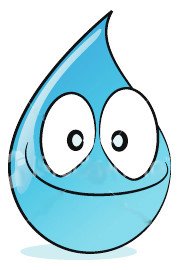 Hvala na pažnji !